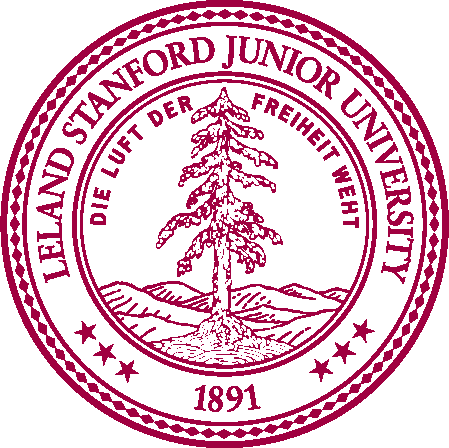 Universal Kriging with Training Images
Lewis Li, Thomas Romary, & Jef Caers
27th SCRF Affiliates’ Meeting
May 8-9th 2014
Motivation: An Alternative Formulation of Univeral Kriging
Universal kriging: Elegant theory, sometimes hard to apply
Decomposition
Variogram modeling
Spatial estimation with training images: UK-TI
Combination with existing MPS techniques: e.g. Direct Sampling
Comparison with variogram based approach
2
Review of Universal Kriging
Ordinary kriging: local stationarity + slowly varying means
Universal kriging: estimate trend, kriging on residuals
Raw Variogram
Residual Variogram
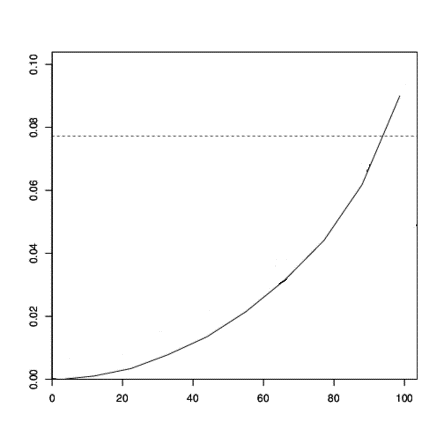 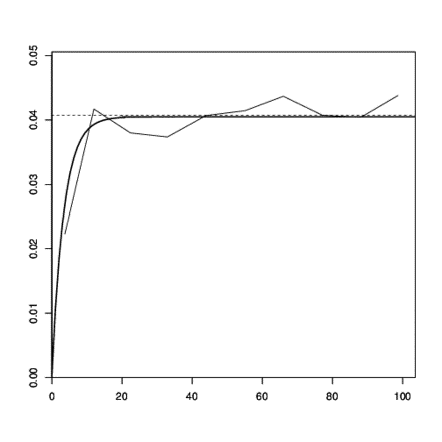 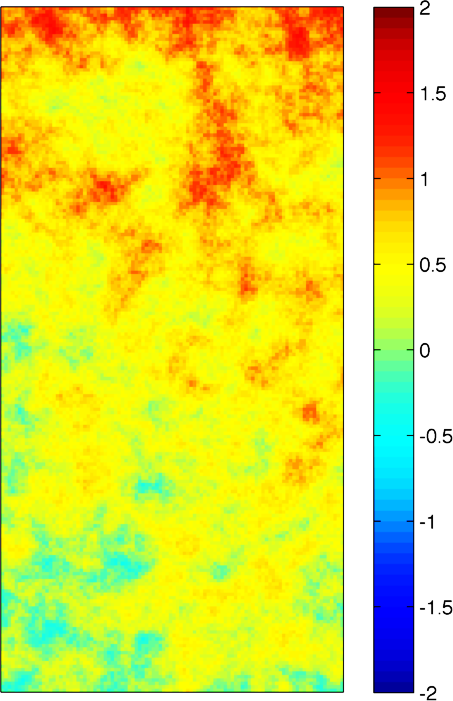 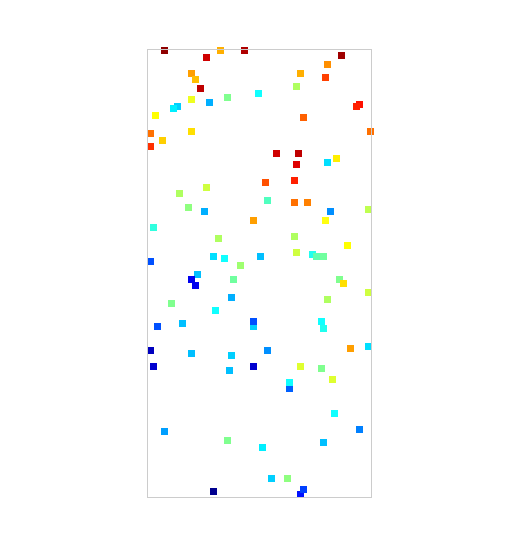 γ(h)
γ(h)
h
h
3
Problem 1: Residual Covariance - Catch 22
Catch 22
Need m(X) to find R(x) Need R(x) to find m(x)
Estimate trend: Ordinary Least Squares (OLS)
Compute residuals, model variogram
Re-estimate trend using Generalized Least Squares (GLS) 
Re-compute residuals, re-model variogram
Kriging
4
Simple Trend Example
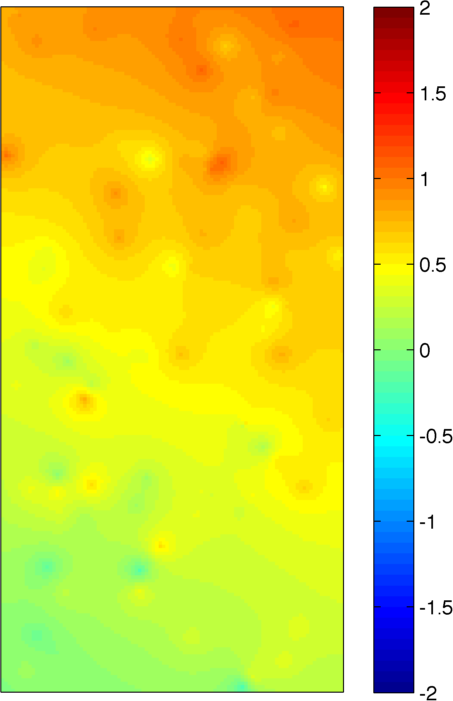 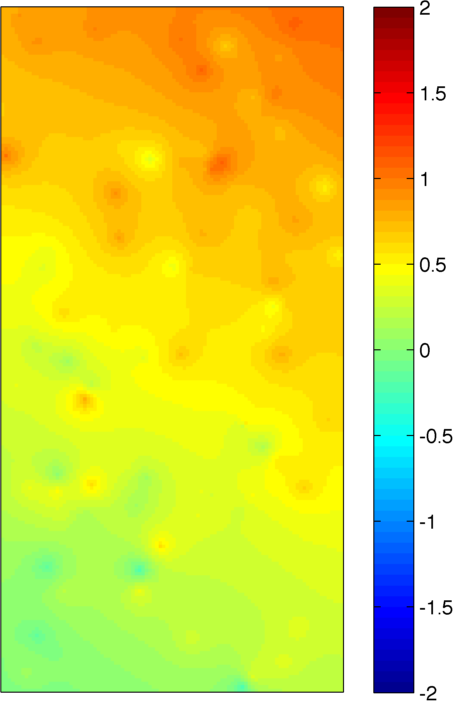 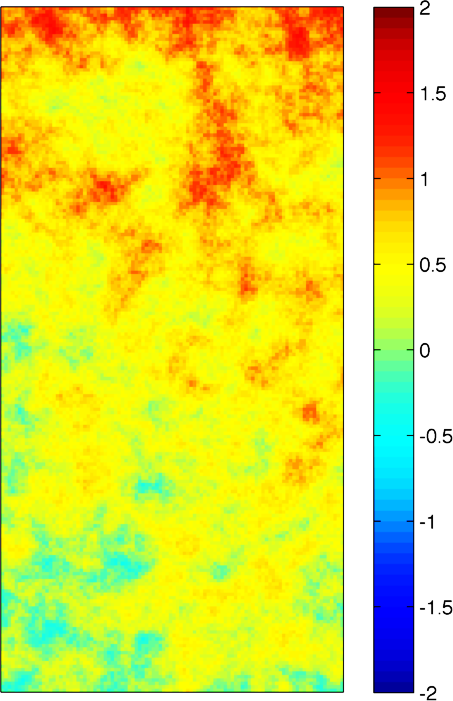 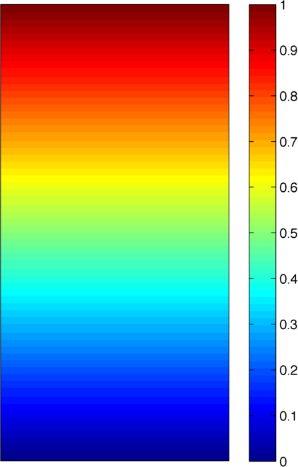 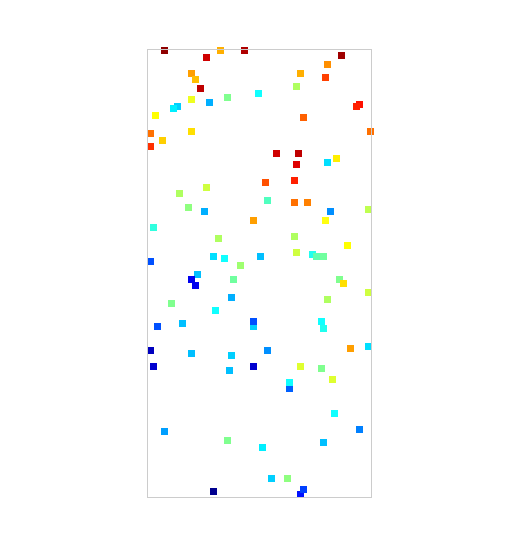 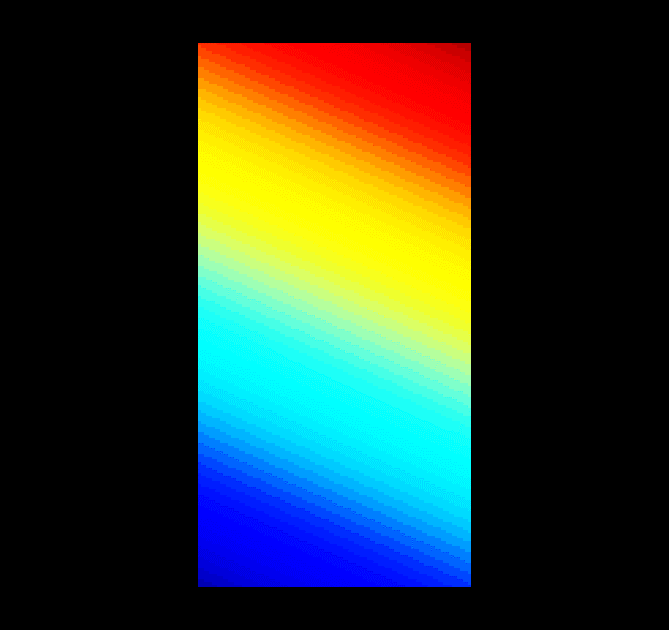 Reference
True Trend
Estimated Trend
OLS Only
OLS + GLS
5
Walker Lake Trend
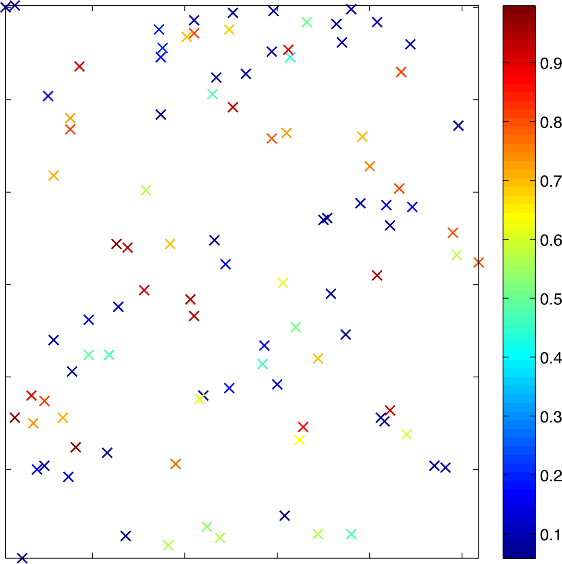 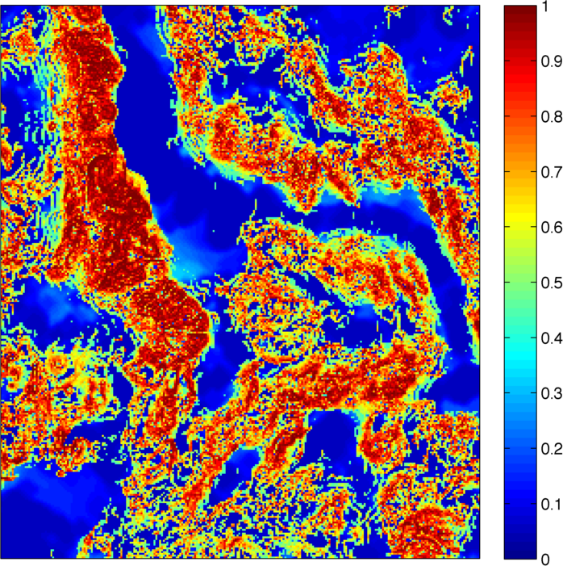 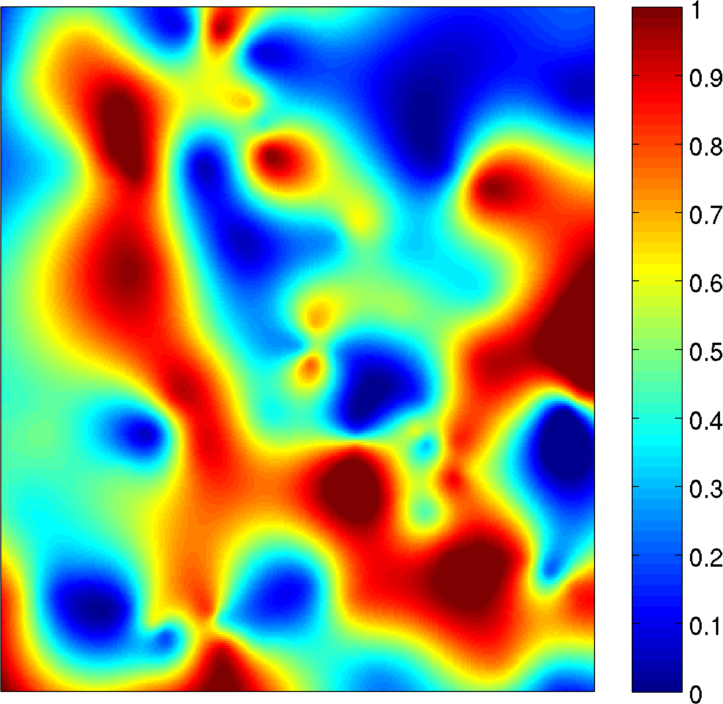 Bi-harmonic splines?
Thin plate splines?
Bi-cubic interpolation?
Nearest-neighbor?
Lanczos resampling?
6
Problem 2: Variogram Modeling
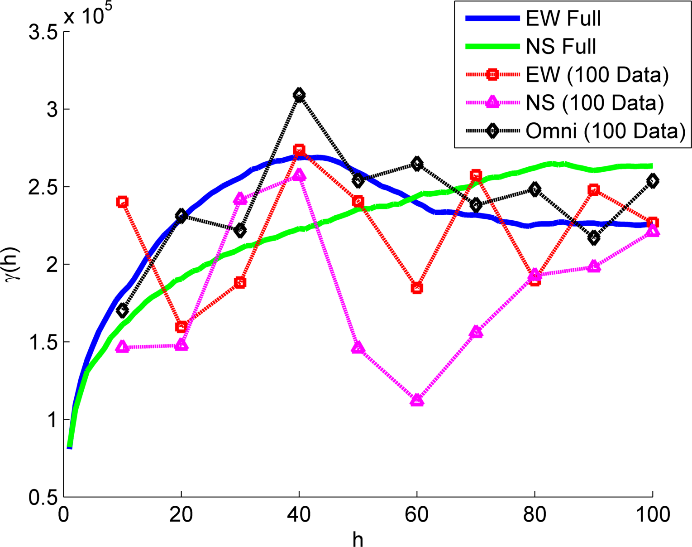 Improper decomposition
Sparse data
Skewed histogram
Higher order correlations
Walker Lake Variograms
7
Walker Lake Universal Kriging
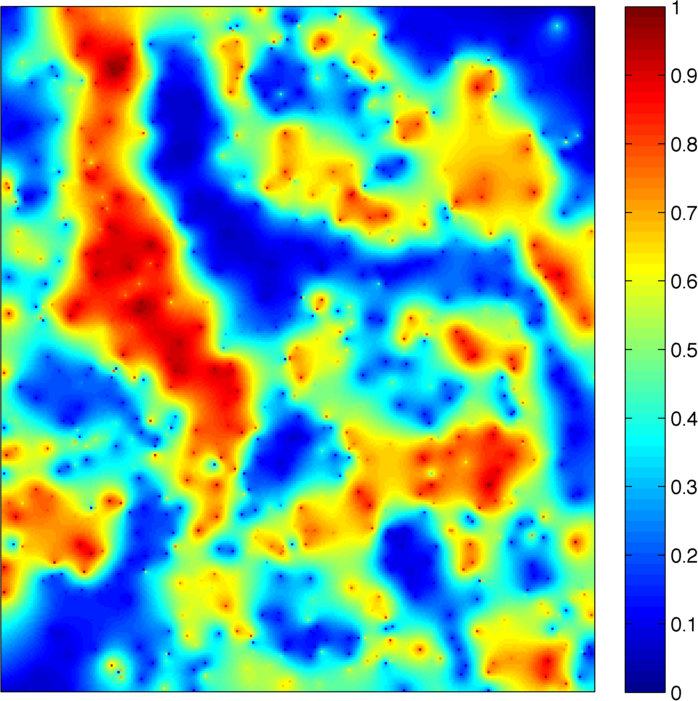 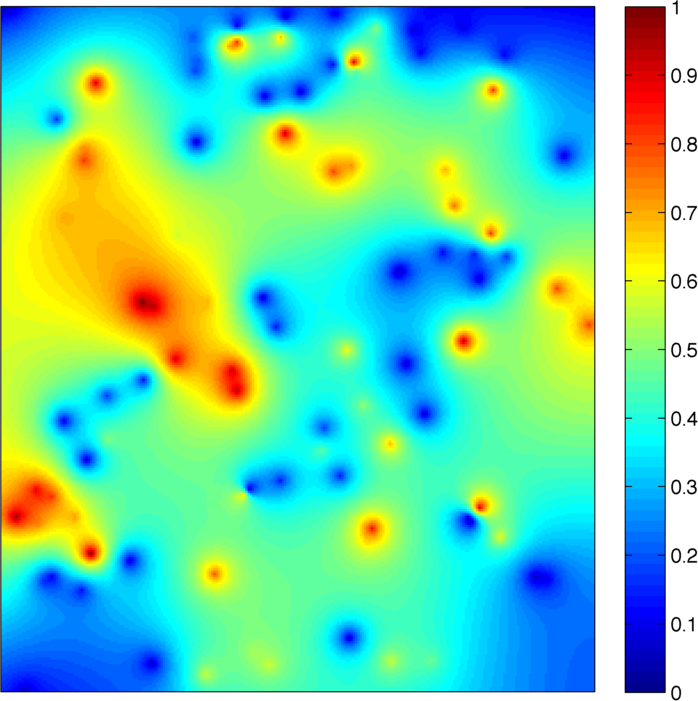 1000 Data Points
100 Data Points
8
Universal Kriging With Training Images
Previous Works:
Matheron (1978): “Repetitive process/schéma glissant”
Journel (1996): “Deterministic geostatistics”
Advances in training image methodology
Continuous variables
Constructing of non-stationary training images
More intuitive for non-experts
9
Calculating Statistics on TI
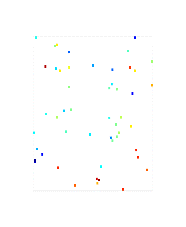 Estimator:
Zero Error Sum/Unbiased Condition:
Data Configuration:
10
Mathematical Erosion
Data Configuration: dcf
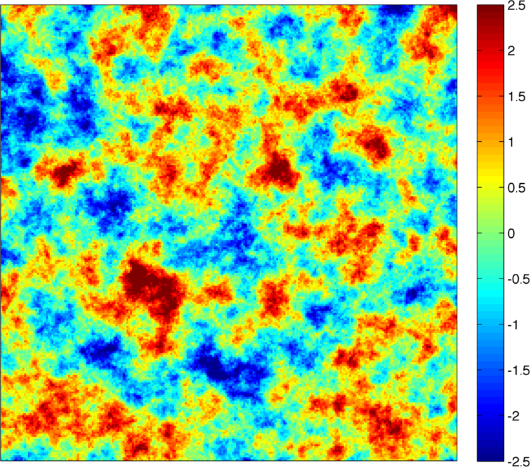 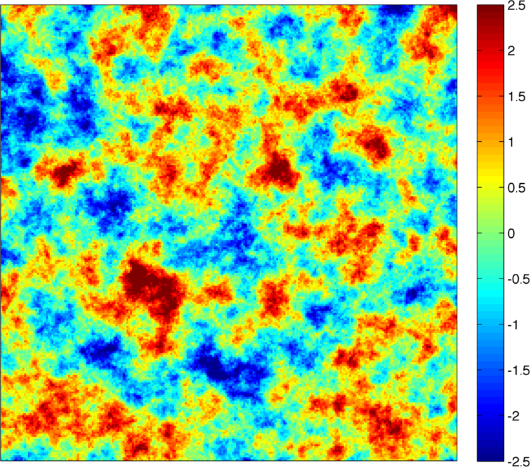 TIdcf
#|TIdcf|: Number of cells in TIdcf
Eroded Training Image
Training Image
11
Objective Function
Minimum Sum of Square Error Condition:
UK-TI System Equations:
12
Simple Trend
Training Image
UK - Variogram
UK – Training Image
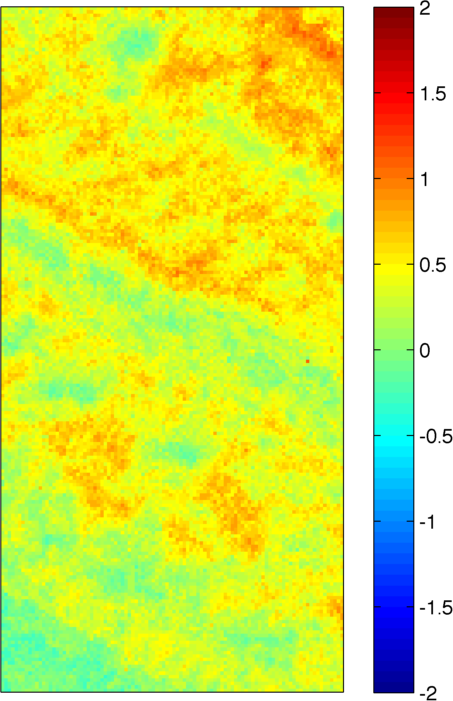 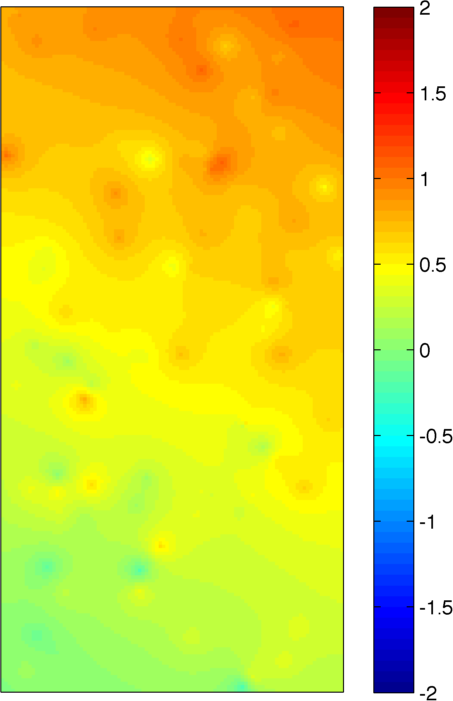 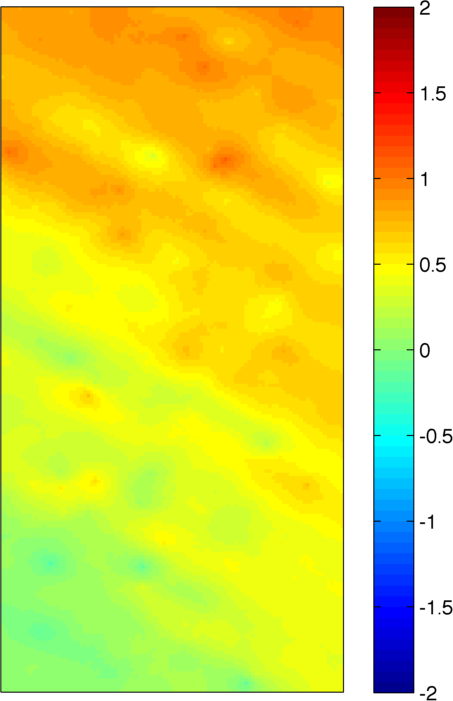 13
Where Do Training Image Come From?
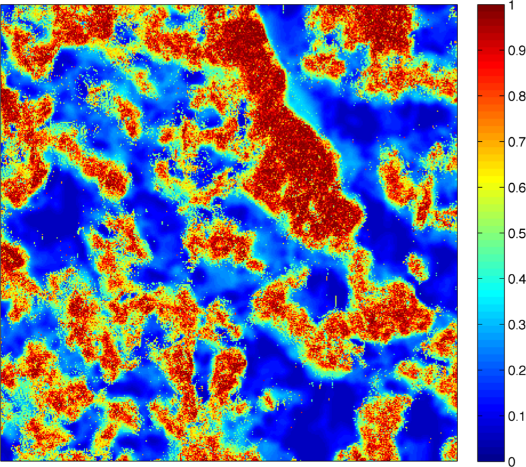 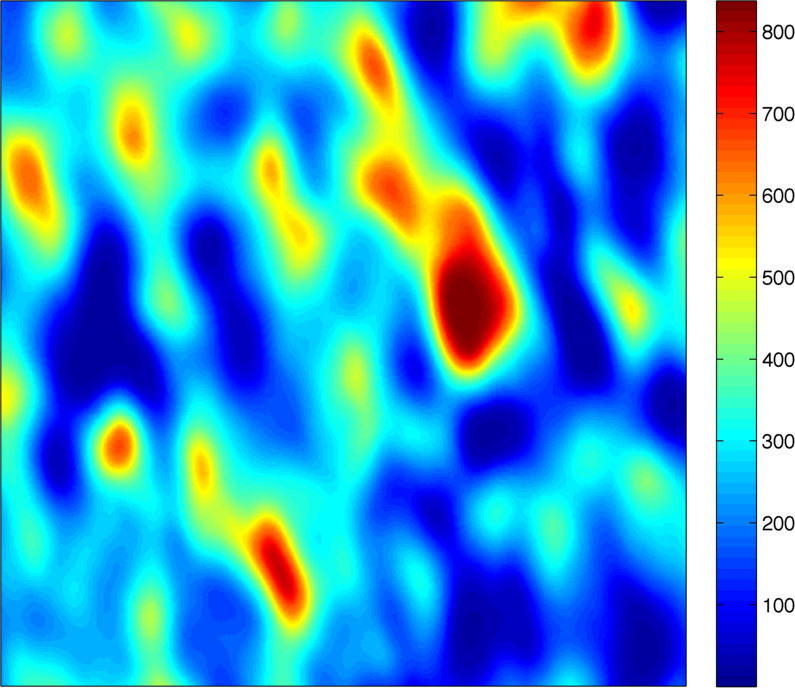 Training Image
Auxiliary Data
14
Walker Lake With UK-TI
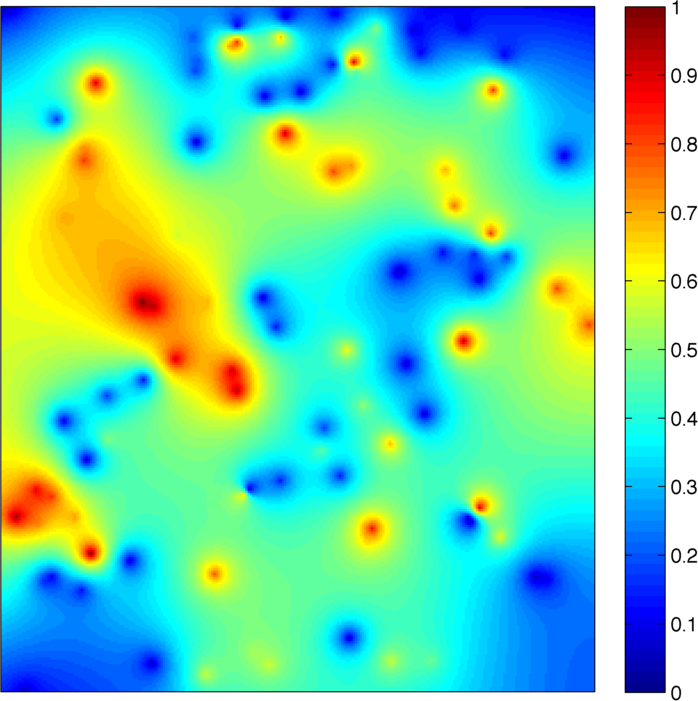 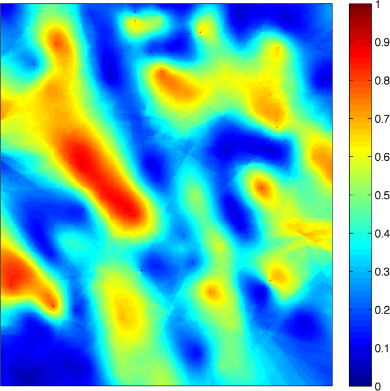 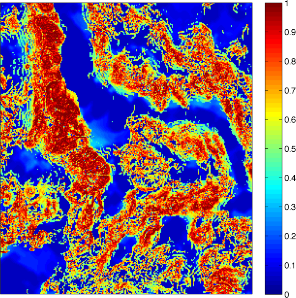 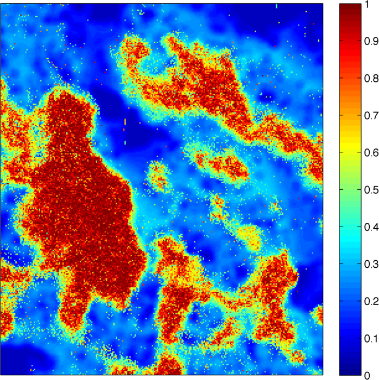 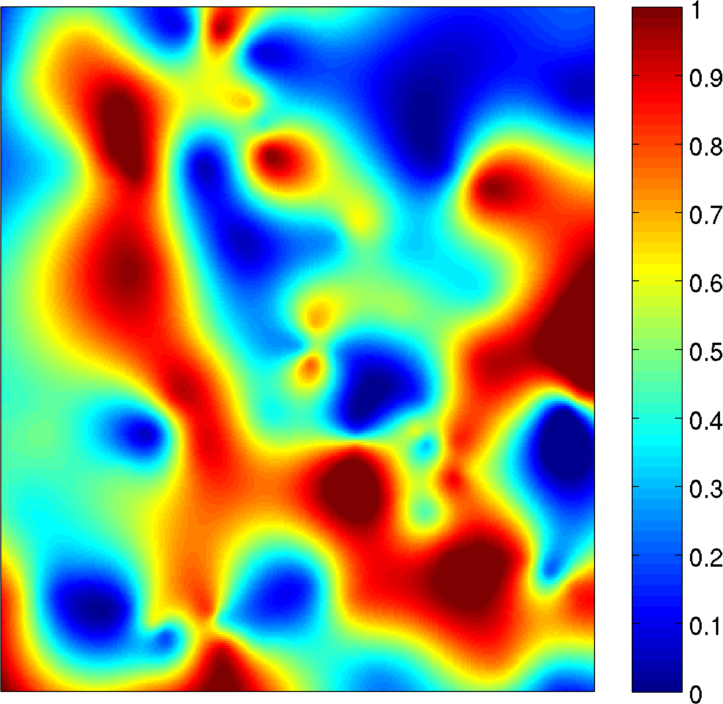 Variogram Kriging Estimate
Walker Lake
“Local” Training Image
Auxiliary Data: Primary Domain
UK-TI Kriging Estimate
15
No Auxiliary Data On Primary Domain
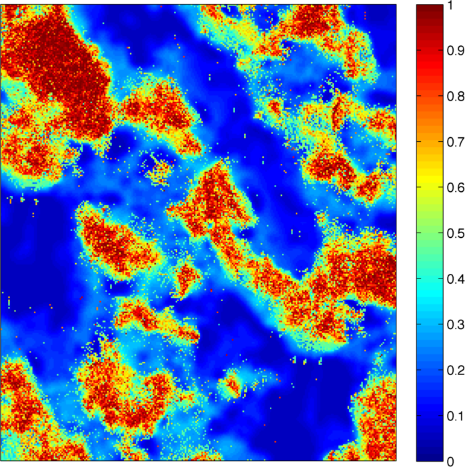 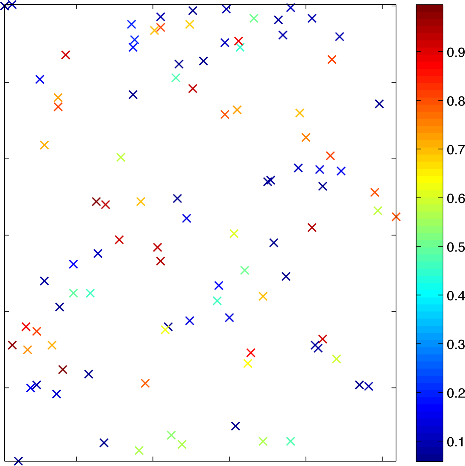 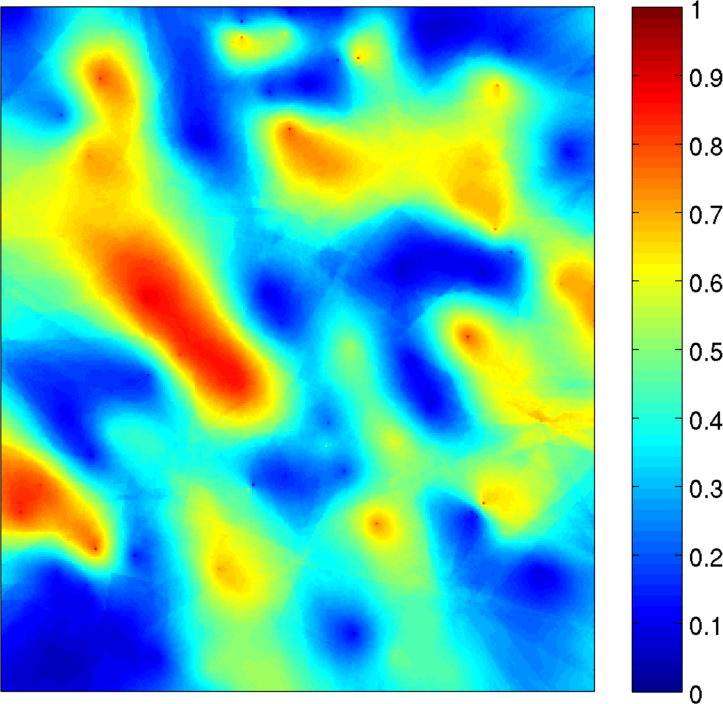 Use data points as conditioning data for Direct Sampling
16
Challenge #1: Finite Domain
Search Neighborhood
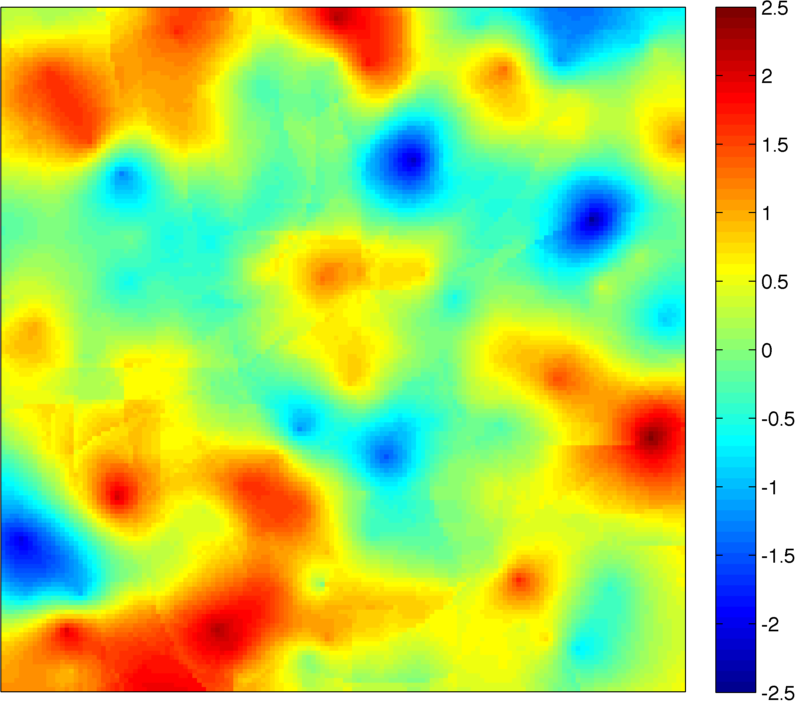 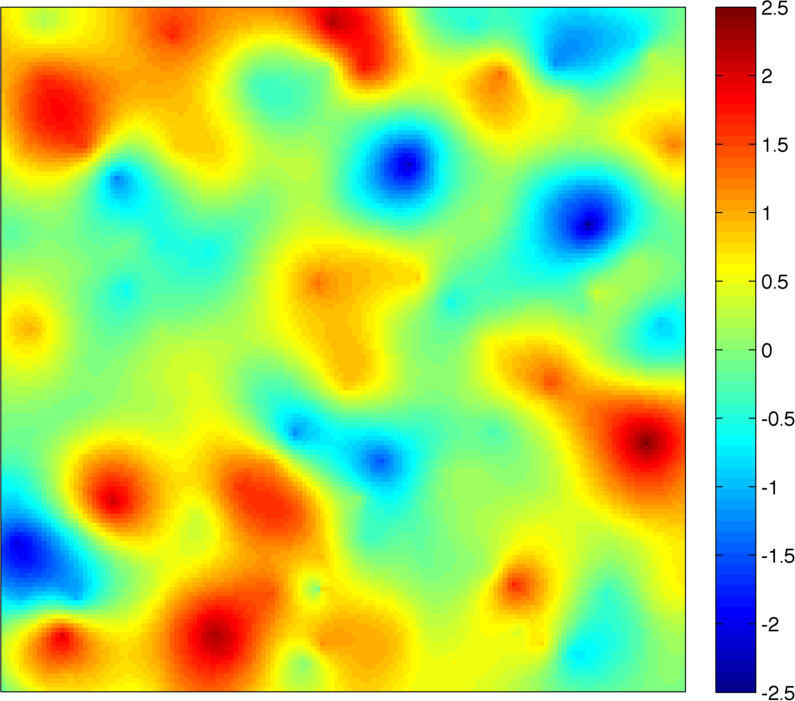 Finite Kriging Correction: Solve multiple systems
Location 1
Location 2
Kriging weights change dramatically when data point leave neighborhood!
17
Challenge #2: Training Image Size
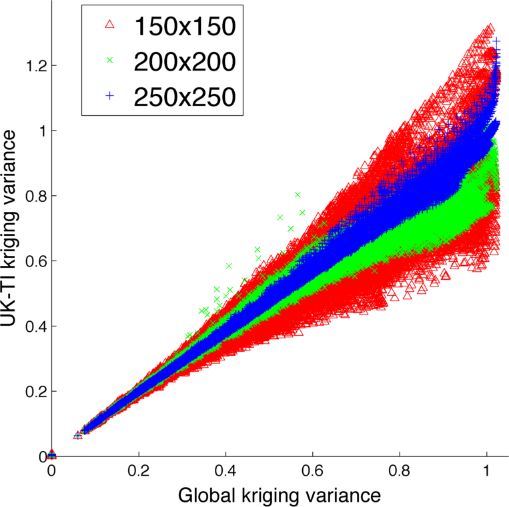 Global kriging: variogram approach + global neighborhood
TI Size: Related to largest features

Small training image causes fluctuations in correlations + artifacts
18
Challenge #3: Computational Expense
UK-TI: “embarrassingly” parallel: reduction + prefix sum
Texture memory on Graphics Processing Unit (GPU) for training image
GPU implementation on GTX760 = same run time as variogram on CPU i5
Fast Fourier Transform (FFT) Implementation
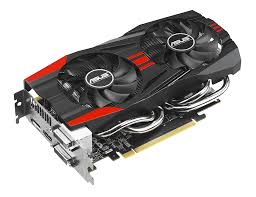 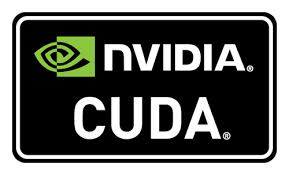 19
Conclusions
Future Work
Summary
Modeling efforts on images
No decomposition
Auxiliary variable of TI
Works with sparse data sets
Application to subsurface data
Extension to co-kriging and simulation
Fast Fourier Transform implementation
20
21
Extra Slides
Kriging Variances
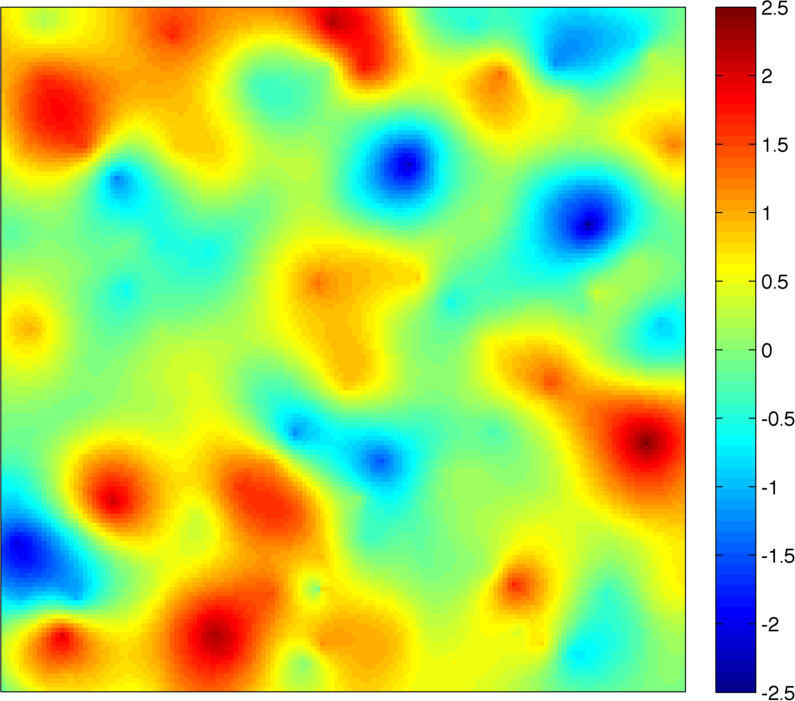 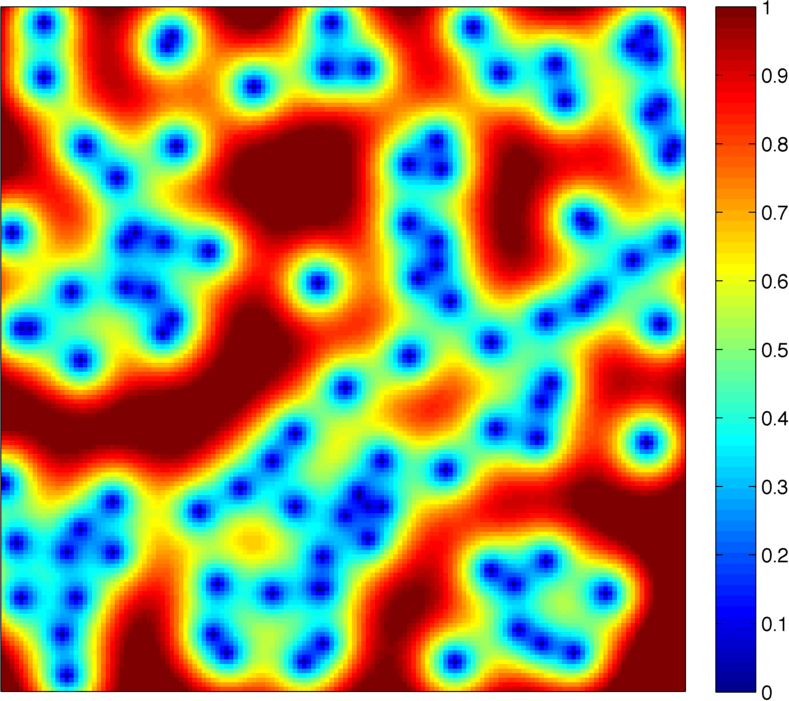 22
Visually Contrasting TIs
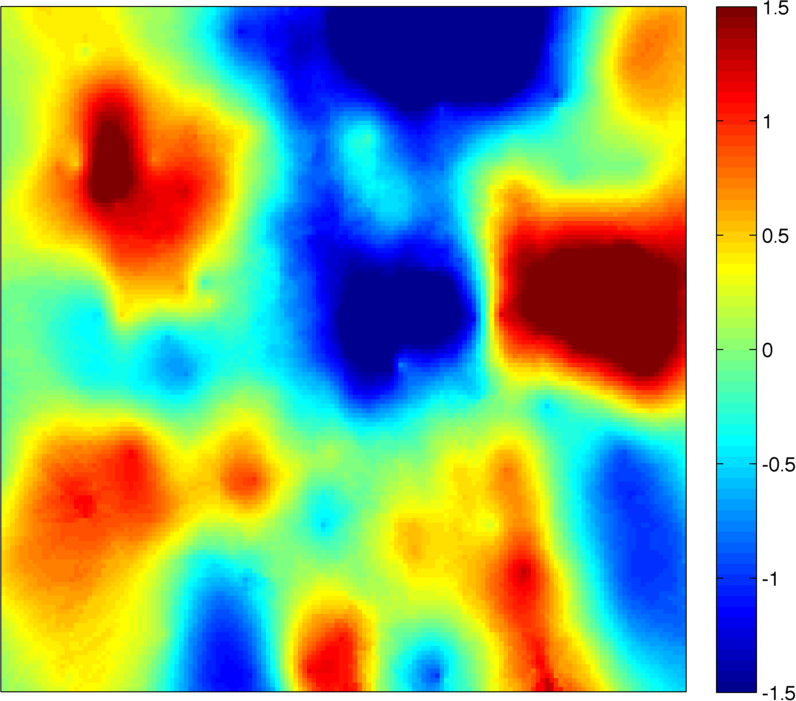 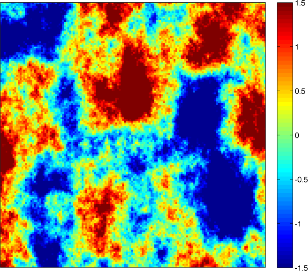 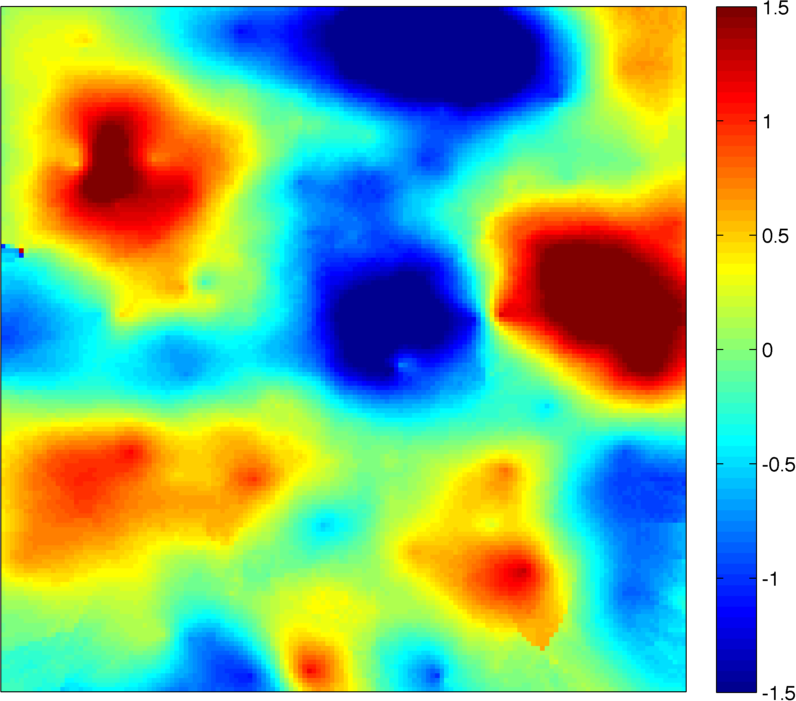 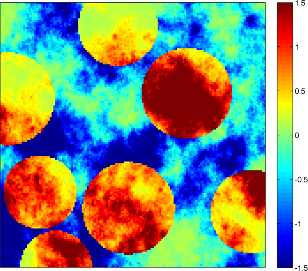 23